Studierendenwerk HeidelbergMöglichkeiten zur Studienfinanzierung – Überblick über BAföG & Co.
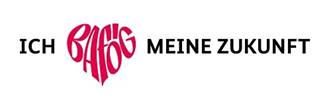 Was ist BAföG?
Abkürzung BAföG steht für Bundes-Ausbildungsförderungs-Gesetz.

staatliche Ausbildungsförderung
      für eine schulische (Berufs-)Ausbildung oder ein Studium

Förderung halb / halb
      50 % Zuschuss / 50 % zinsfreies Darlehen

Förderhöhe nach der Art der Ausbildung und den persönlichen Verhältnissen 
     wie eigenes Einkommen und Vermögen 
      Einkommen des Ehegatten und der Eltern
2
© 2023 Studierendenwerk Heidelberg
Welche Voraussetzungen sind zu erfüllen?
Ausbildungsstätte und Ausbildung 
      müssen nach dem BAföG förderungsfähig sein

Erststudium 
         Bachelor und Master unabhängig voneinander
eine (schulische) Ausbildung vor dem Studium ist in der Regel zulässig 

Altersgrenze bei Beginn des Studiums 
      45 Jahre – Bachelor / Staatsexamen
	45 Jahre + unverzügliche Aufnahme nach dem Bachelor – Master	

erster Fachrichtungswechsel 
      innerhalb der ersten beiden Semester auch ohne Grund möglich
3
© 2023 Studierendenwerk Heidelberg
Wie erhalte ich BAföG und für wie lange?
zuständiges BAföG-Amt wählen
       Antrag ausfüllen und einreichen
Formulare und Vordrucke bei jedem BAföG-Amt auf der Internetseite

Wichtig: rechtzeitige Antragstellung, 
       rückwirkend gibt es keine Leistungen 
		
BAföG wird in der Regel für zwölf Monate bewilligt 
        danach ist ein Folgeantrag notwendig 
          Tipp: neuen Antrag min. zwei Monate 	
          vor Ablauf des Förderzeitraums auf dem Bescheid einreichen

Förderdauer für die Regelstudienzeit 
      in Ausnahmefällen aber auch länger möglich
4
© 2023 Studierendenwerk Heidelberg
Der BAföG-Baukasten für deinen Grundbedarf
5
© 2023 Studierendenwerk Heidelberg
Wie hoch ist die (max.) Förderung 
und wovon hängt diese ab?
max. mögliche Förderung je Monat

       bei den Eltern / im Eigentum der Eltern wohnend        511,- €	
  nicht bei den Eltern wohnend		                  812,- €
  mit studentischer Krankenversicherung                          934,- €
  mit freiwilliger Krankenversicherung	               1.018,- €

Freibetrag Hiwi- / Mini- / Ferienjob für 12 Monate: 	   6.240,- €

Freibetrag eigenes Vermögen: 15.000,- € / ab 30 Jahren: 45.000,- €
Stand: Zeitpunkt der Antragstellung

Einkommensfreibeträge: 
          für Eltern selbst und Geschwister (in Ausbildung)
6
© 2023 Studierendenwerk Heidelberg
Was muss ich während des BAföG-Bezugs beachten?
folgende Änderungen während der Förderung unbedingt zeitnah mitteilen:

Abschluss oder Abbruch des Studiums 
Wechsel des Studienfaches 
Beurlaubung 
Auslandsstudium 
Änderung beim eigenen Verdienst / (Pflicht-)Praktikum
Änderung der Familienverhältnisse 
Änderung der Anschrift oder Bankverbindung 

einmaliger Leistungsnachweis ab dem 5. Fachsemester 
       Aufschub bei schwerwiegenden Gründen möglich
7
© 2023 Studierendenwerk Heidelberg
Was muss ich über die Rückzahlung wissen?
Darlehenseinzug erfolgt zentral über das Bundesverwaltungsamt (BVA) in Köln
 Wichtig: Änderung Wohnanschrift dem BVA mitteilen

Rückzahlung des unverzinslichen Darlehen fünf Jahre nach Ende der Regelstudienzeit
                  kann vollständig, teilweise oder in Raten gezahlt werden
      Nachlass möglich

Max. Rückzahlungssumme 10.010,- €
       vierteljährliche Raten in Höhe von 390,- € 
      nicht länger als 20 Jahren zurückzuzahlen


Freistellung von der Rückzahlung jahresweise 
    wenn eigenes Einkommen unter 1.225,- € netto/Monat liegt
8
© 2023 Studierendenwerk Heidelberg
Welche Finanzierungsmöglichkeiten gibt es neben dem BAföG?
Eltern und Familie

eigenes Einkommen und Vermögen

Studienkredite

Stipendien
9
© 2023 Studierendenwerk Heidelberg
Welche Studienkredite gibt es?
Studienkredit der KfW Bankengruppe
Zinssatz bei Studienfinanzierung erfragen, da variabel
Antragerstellung ab 01.12.23 nur noch online bei der KfW möglich 
	
Bildungskredit des Bundesverwaltungsamtes
    in der fortgeschrittenen Studienphase, max. Laufzeit 24 Monate
max. Summe 7.200 €
davon Einmalzahlung bis zu 3.600 € möglich
Beantragung online beim Bundesverwaltungsamt

Informationen zu Studienkrediten
  CHE-Studienkredit-Test 2022
10
© 2023 Studierendenwerk Heidelberg
Wo kann ich mich über Stipendien informieren?
Klassische Stiftungen z.B. Begabtenförderungswerke
www.stipendiumplus.de

Deutschland STIPENDIUM
www.deutschland-stipendium.de

große Vielzahl an weiteren öffentlichen und privaten Stipendien
     Überblick über nationale und internationale  Stipendienprogramme
www.scholarshipportal.de
www.mystipendium.de
www.daad.de
11
© 2023 Studierendenwerk Heidelberg
Was können wir für Sie tun?
BAföG-Beratung 
	Montag und Mittwoch 9.00 -  11.30 Uhr + 12.30 - 16.00 Uhr
	Im Marstallhof 1 / 69117 Heidelberg
Hotline: 06221 / 54-5404

Studienkreditberatung 
                        Montag und Mittwoch 9.00 -  11.30 Uhr + 12.30 - 16.00 Uhr
	Im Marstallhof 1 / 69117 Heidelberg
Hotline: 06221 / 54-3780
	
Informationen im Internet unter: www.studierendenwerk-heidelberg.de
12
© 2023 Studierendenwerk Heidelberg
Nicola Schön
© 2023 Studierendenwerk Heidelberg